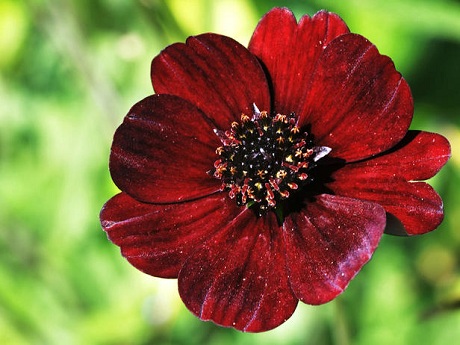 স্বাগতম
পরিচিতি
পরিচিতি
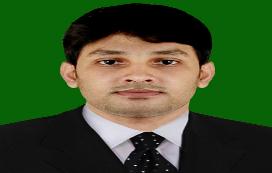 মোঃ সাইফুজ্জামান সাদেক
সহকারী শিক্ষক (আই সি টি )
লুৎফুন্নেছা বালিকা বিদ্যানিকেতন
পাগলা থানা সদর 
গফরগাঁও,ময়মনসিংহ।
E-mail: Hsadak42@outlook.com
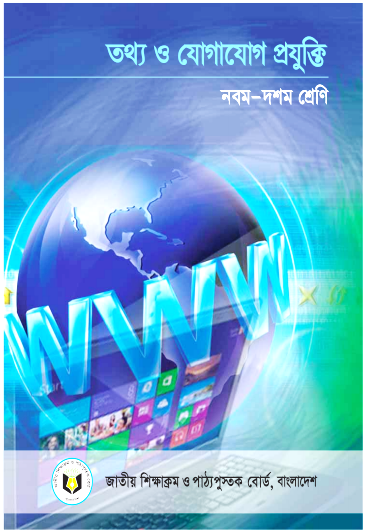 চতুর্থ অধ্যায়

আমার 
লেখালেখি 
ও 
হিসাব
নিচের ছবি দুইটি ভালোভাবে লক্ষ্য করঃ
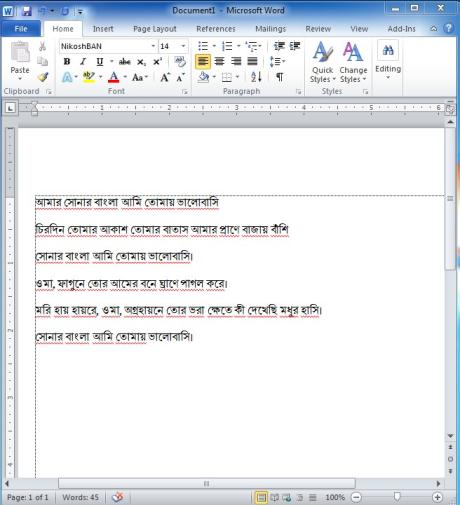 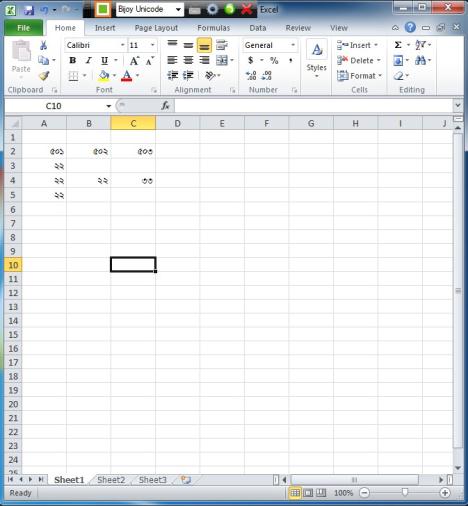 লেখালেখি
হিসাব
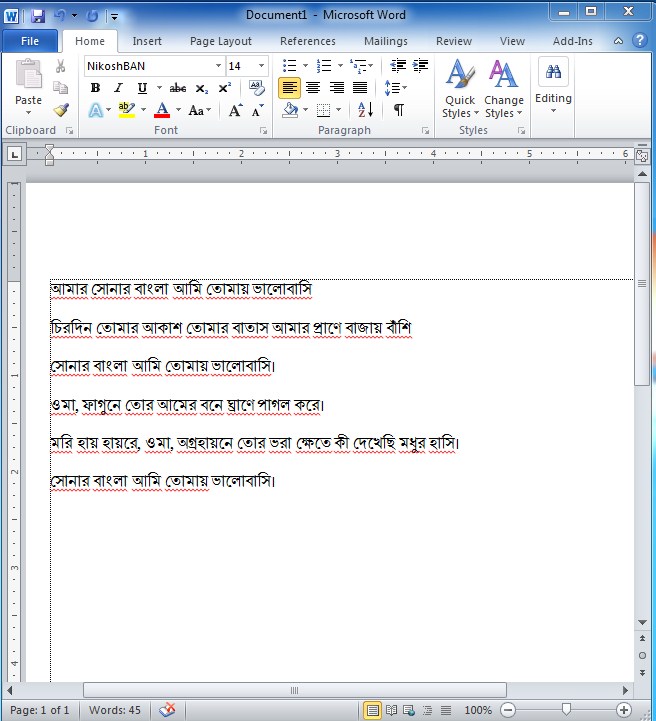 আজকের পাঠ
ওয়ার্ড প্রসেসরে আমার লেখার কাজ
শিখনফলঃ
এই পাঠ শেষে শিক্ষার্থীরা…
ওয়ার্ড প্রসেসর ওপেন করতে পারবে।
ডকুমেন্টের মধ্যে কিছু লিখতে পারবে
লিখিত ডকুমেন্টটি সেইভ ও ক্লোজ করতে পারবে।
নিচের  এবং পরবর্তী প্রত্যেকটি ধাপ খাতায় নোট করে নাওঃ
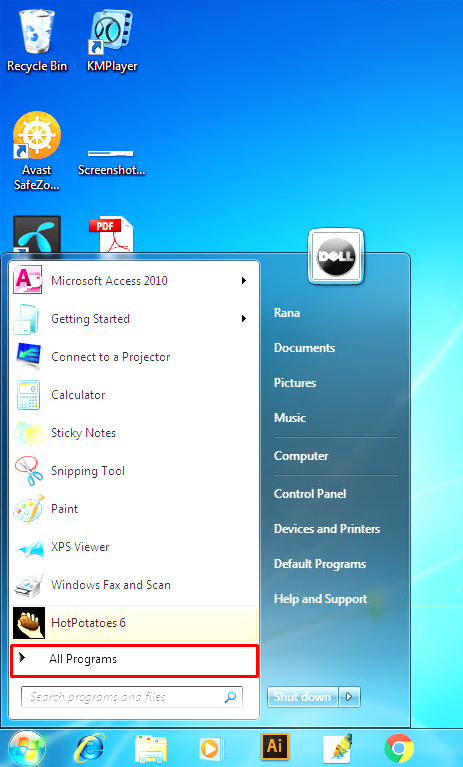 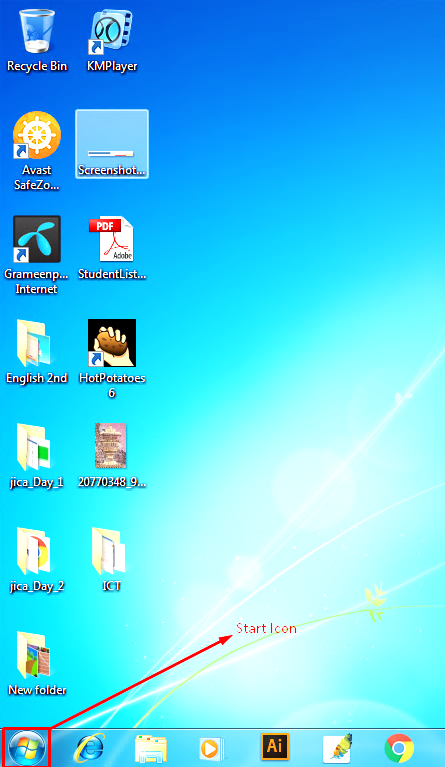 All Programs
Start Icon
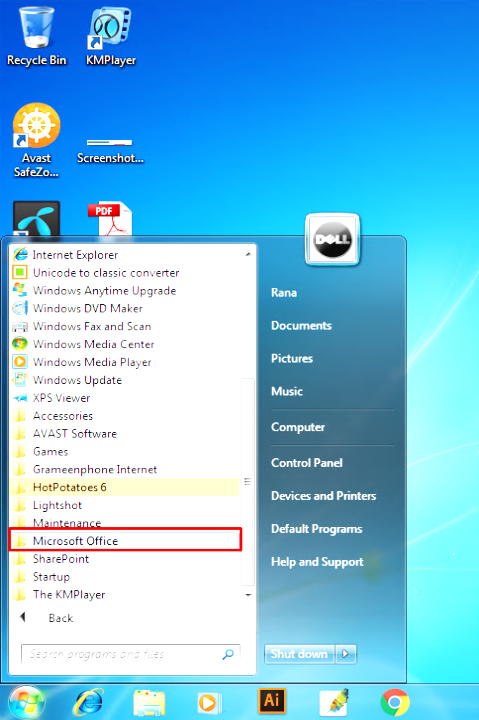 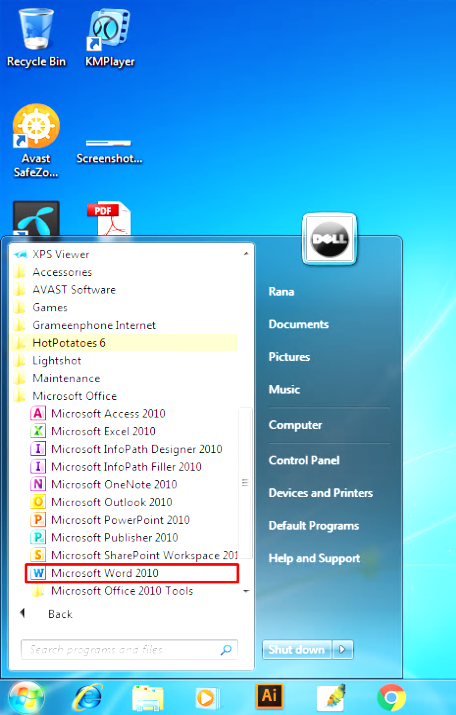 Microsoft Office
Microsoft Word
ওয়ার্ড প্রসেসর ওপেনড
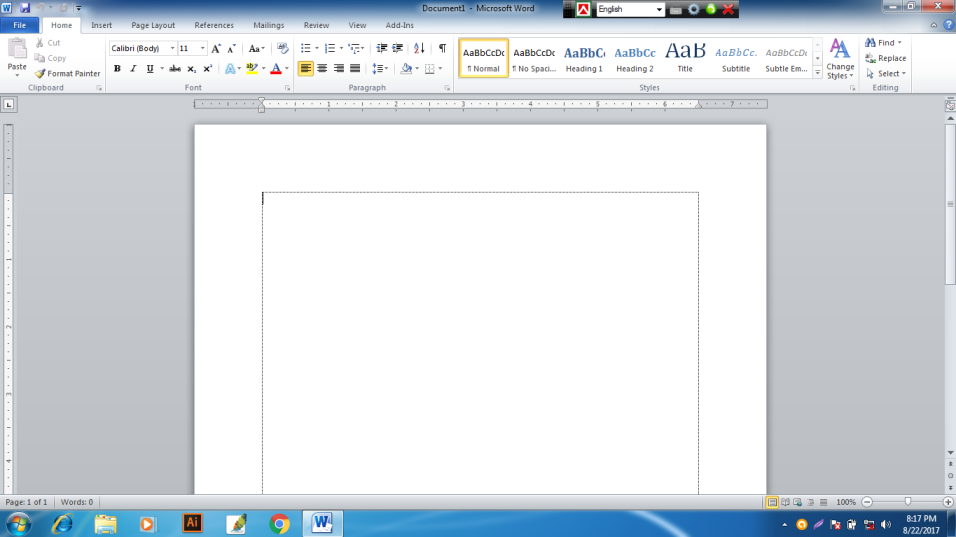 Document - Microsoft Word
ওয়ার্ড প্রসেসরে কিছু লেখা
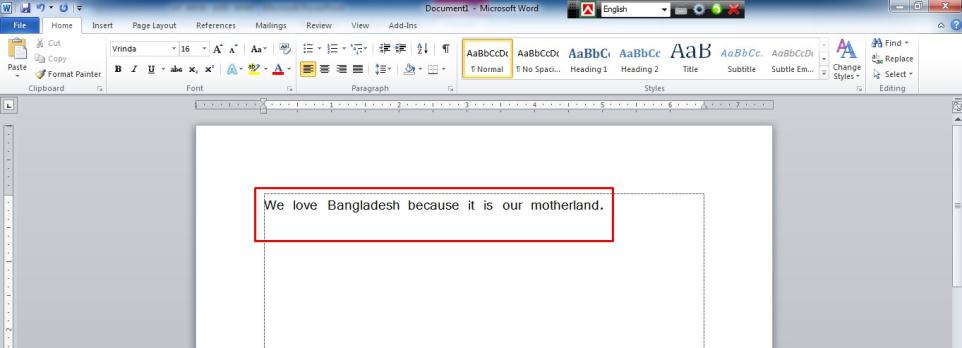 লেখাটিকে সেইভ করাঃ 1
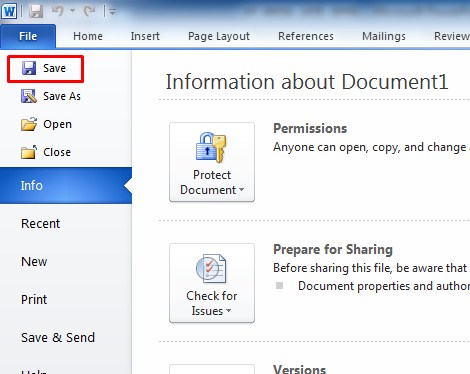 Click File >> Click Save
লেখাটিকে সেইভ করাঃ 2
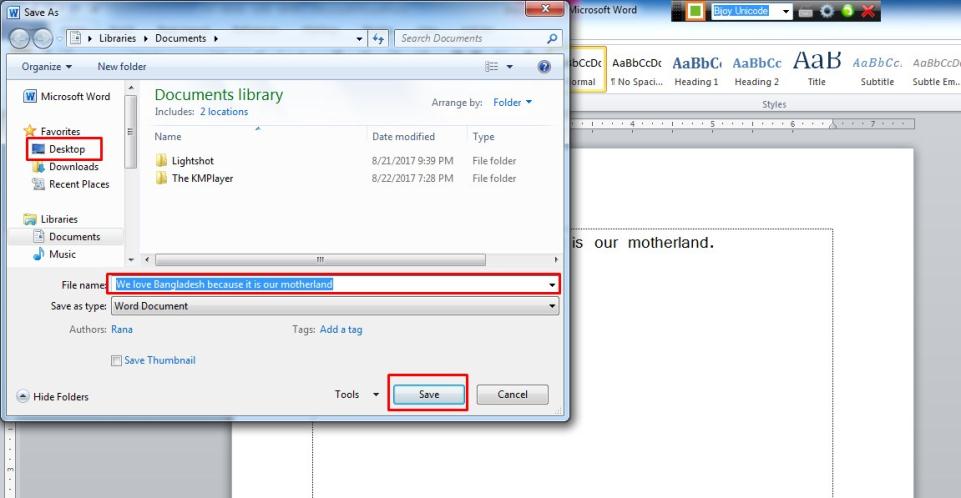 File name
Save
Location
লেখাটি সেইভ হওয়ার পর পরিবর্তন লক্ষ্য করা ও মিনিমাইজ করাঃ
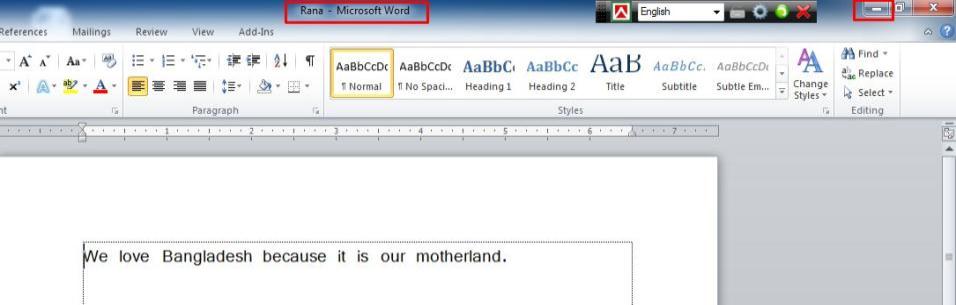 Minimize
Rana - Microsoft Word
মিনিমাইজ হওয়ার পর সেইভ হওয়া ফাইলটি দেখাঃ
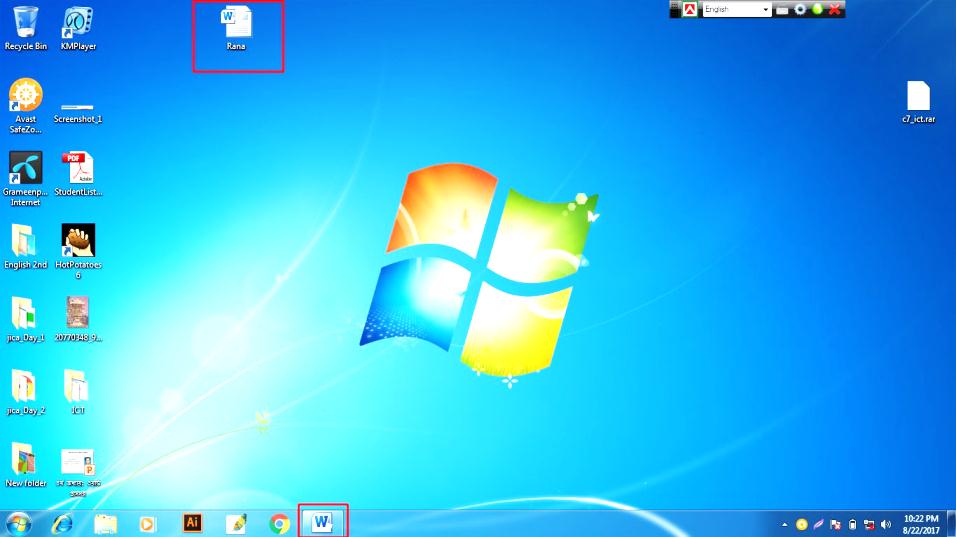 Maximize
Document –     টি সেইভ হলো
ডকুমেন্ট ক্লোজ করাঃ
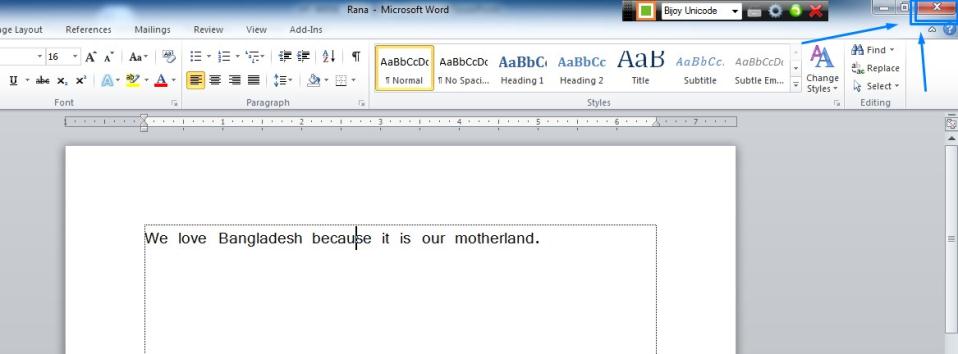 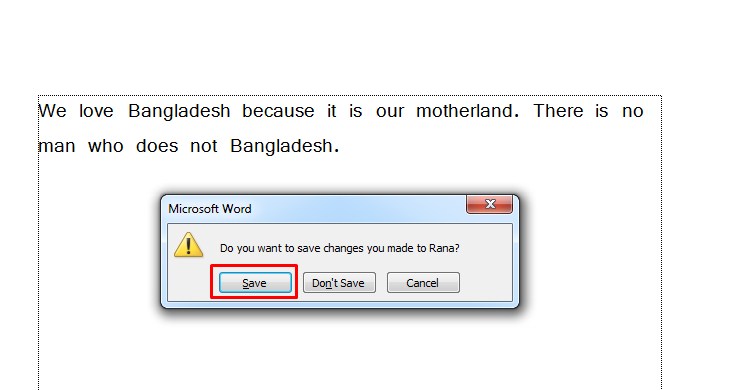 Close
একক কাজ
১ম শিক্ষার্থীঃ ওয়ার্ড প্রসেসর ওপেন কর।
2য় শিক্ষার্থীঃ ওয়ার্ড প্রসেসরে তোমার নাম লিখ।
3য় শিক্ষার্থীঃ ডকুমেন্টটি সেইভ কর।
4র্থ শিক্ষার্থীঃ ডকুমেন্টটি মিনিমাইজ ও ম্যাক্সিমাইজ করে দেখাও।
5ম শিক্ষার্থীঃ ওয়ার্ড প্রসেসরটি ক্লোজ কর।
মূল্যায়ন
ওয়ার্ড প্রসেসর ওপেন করতে সর্বপ্রথম কোন আইকনটিতে ক্লিক করতে হয়?
ওয়ার্ড প্রসেসরে কোন লেখাকে বড় করতে কি পরিবর্তন করতে হয়?
সেইভ করার কী-বোর্ড কমান্ড কি?
কোন চিহ্নটির উপর ক্লিক করলে ডকুমেন্ট ক্লোজ হয়ে যায়?
কোন চিহ্নটির উপর ক্লিক করলে ডকুমেন্ট মিনিমাইজ হয়?
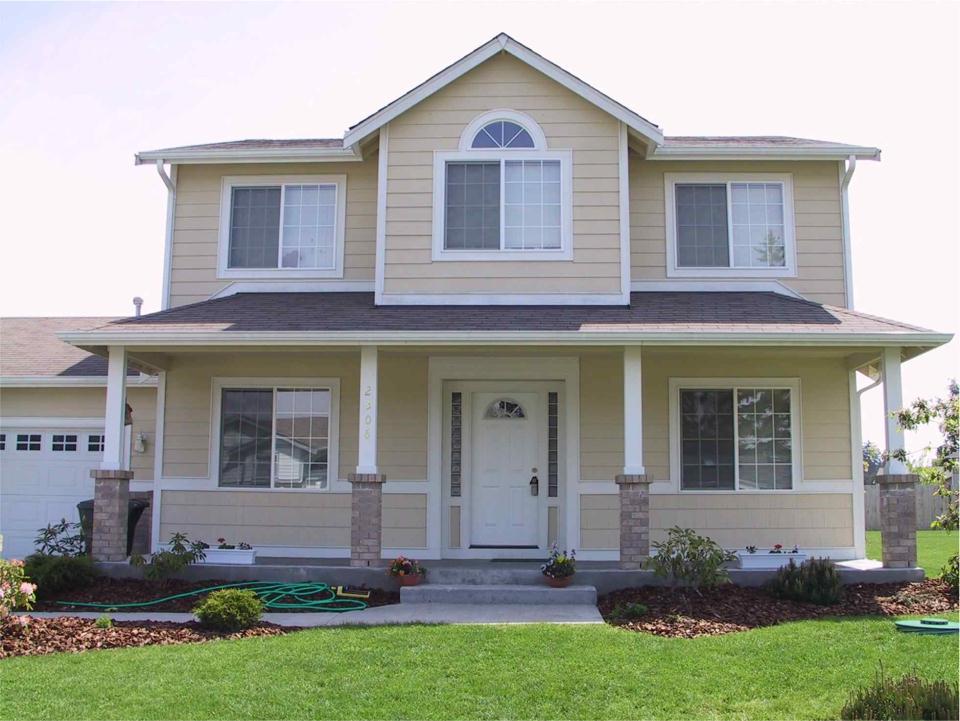 বাড়ির কাজঃ
ওয়ার্ড প্রসেসর ওপেন করার ধারাবাহিক নিয়মগুলো অ্যাসাইমেন্ট আকারে লিখে আনবে।
আগামী ক্লাসে আমরা… 
লেখালেখির সাজসজ্জাকরণ শিখব।
সবাইকে ধন্যবাদ ।
সবাইকে ধন্যবাদ